MOOCde l’innovation à l’industrialisation
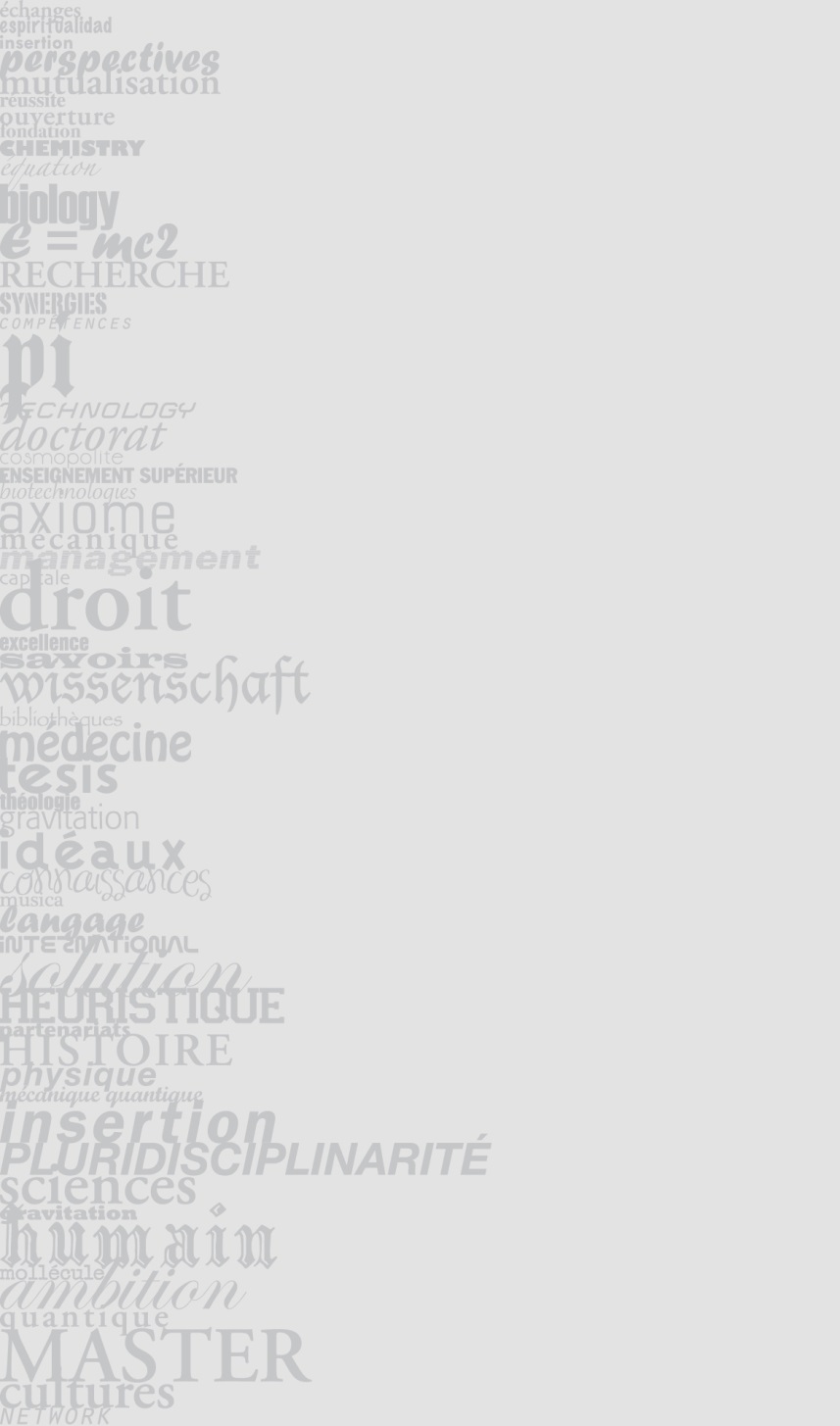 Philippe PORTELLI
Directeur des usages du numérique
Référent MOOC/FUN de l’université de Strasbourg
19 mars 2014
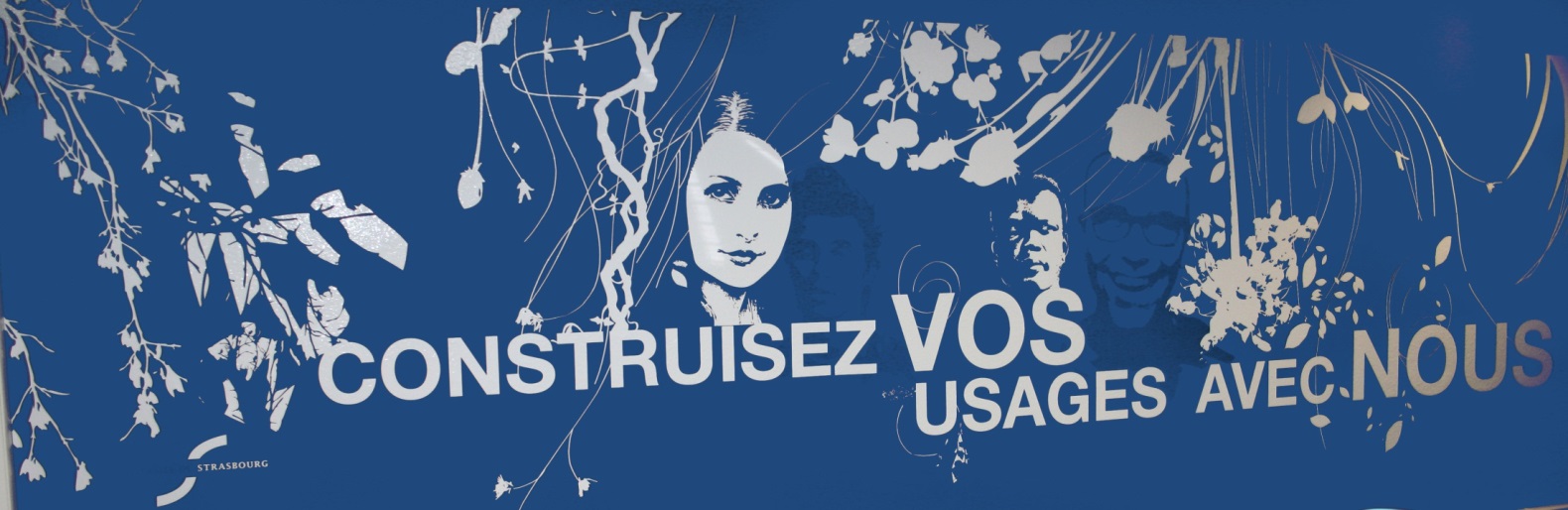 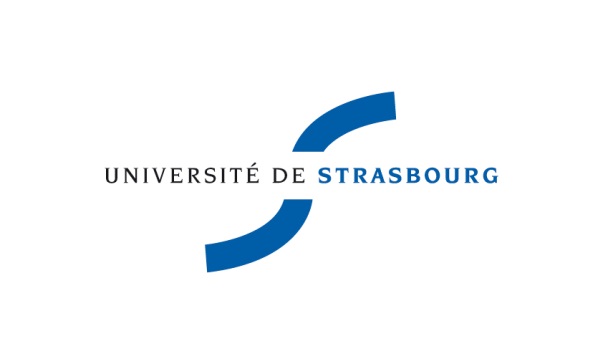 Eléments pour une stratégie
Journée FIEDPhilippe PORTELLI – 19 mars 2014
Pour construire une stratégie, il faut tenir compte :

De l’évolution du contexte international
Le développement de l’offre anglo-saxonne est massif, les francophones ne doivent / peuvent pas en être absents.

La place des MOOC évolue par la délivrance de crédits ECTS.   

La qualité des systèmes éducatifs devient un critère d’analyse (versus la qualité des services) = évolution des standards de référence à l’international.
La Gestion Électronique des Documents ou GED est un système informatisé d'acquisition, de classement, de stockage, d'archivage et de diffusion des documents.

Elle recouvre l’ensemble des techniques qui permettent de gérer les flux de documents qui pénètrent, sortent ou circulent à l’intérieur ou à l'extérieur de l'université.

C'est un processus qui découle du cycle de vie du document. Elle peut permettre un gain de temps et d’efficacité pour la communauté des utilisateurs.
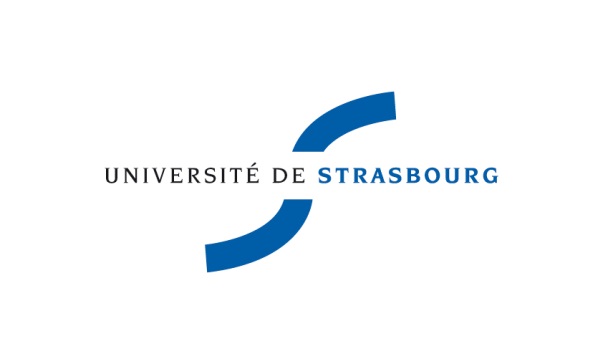 2
Eléments pour une stratégie
Journée FIEDPhilippe PORTELLI – 19 mars 2014
Pour construire une stratégie, il faut tenir compte :

De l’évolution du contexte européen
L’ Open Education Europa (septembre 2013)

Les universités de la LERU définissent conjointement leur cadre d’intervention (universités de recherche) dans le domaine de l’enseignement en ligne.

Strasbourg est chef de file du groupe de travail thématique numérique de la LERU au sein duquel la stratégie MOOC est réfléchie.
La Gestion Électronique des Documents ou GED est un système informatisé d'acquisition, de classement, de stockage, d'archivage et de diffusion des documents.

Elle recouvre l’ensemble des techniques qui permettent de gérer les flux de documents qui pénètrent, sortent ou circulent à l’intérieur ou à l'extérieur de l'université.

C'est un processus qui découle du cycle de vie du document. Elle peut permettre un gain de temps et d’efficacité pour la communauté des utilisateurs.
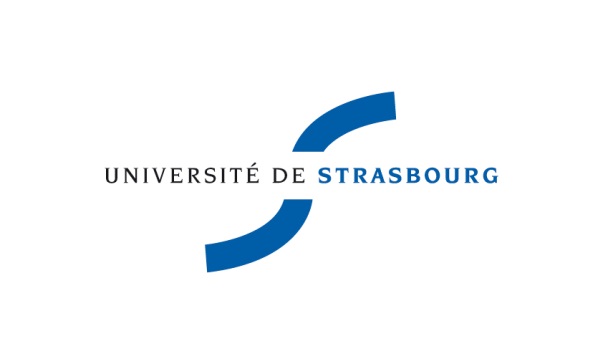 3
Journée FIEDPhilippe PORTELLI – 19 mars 2014
Eléments pour une stratégie
Pour construire une stratégie, il faut tenir compte :

De l’évolution du contexte national
FUN propose un cadre de mise en œuvre et de visibilité des MOOC produits par les établissements français

Il dessine un cadre de valorisation des ressources déjà produites

Il provoque une réflexion autour d’un nouveau modèle économique pour les universités françaises, assurément différent de celui du monde anglo-saxon ou des grandes écoles

Il ouvre des perspectives pour les offres de formation
La Gestion Électronique des Documents ou GED est un système informatisé d'acquisition, de classement, de stockage, d'archivage et de diffusion des documents.

Elle recouvre l’ensemble des techniques qui permettent de gérer les flux de documents qui pénètrent, sortent ou circulent à l’intérieur ou à l'extérieur de l'université.

C'est un processus qui découle du cycle de vie du document. Elle peut permettre un gain de temps et d’efficacité pour la communauté des utilisateurs.
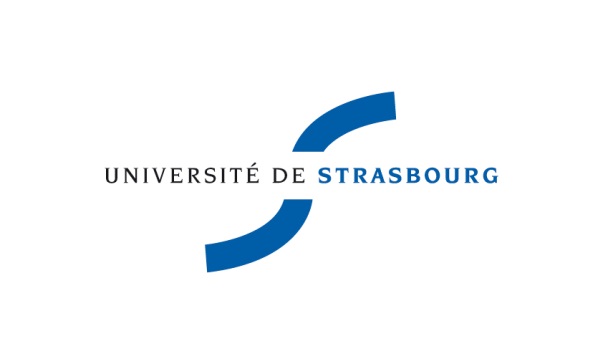 4
Nos bases d’analyse
Journée FIEDPhilippe PORTELLI – 19 mars 2014
Des points de réflexion apparaissent…

Les MOOC sont-ils :
Une offre additionnelle des universités ?
Une valorisation de formations existantes vers d’autres étudiants ?
Un axe d’évolution de l’enseignement à distance, de la formation initiale à la formation tout au long de la vie ?

Les MOOC peuvent-ils :
Être une opportunité d’augmenter la qualité de l’enseignement en présentiel ?
Offrir l’opportunité de faire évoluer l’offre de formation à distance ?
Permettre de toucher de nouveaux publics ?
Devenir une source de revenus additionnels ?
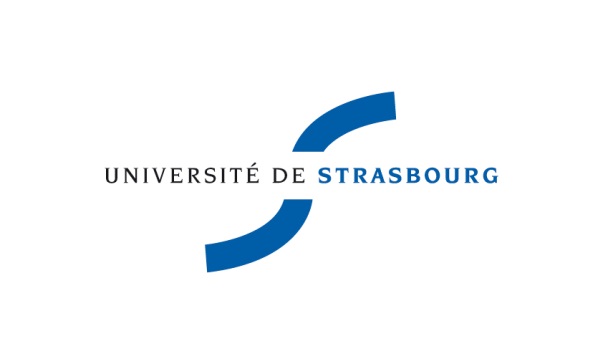 5
Un socle favorable disponible
Journée FIEDPhilippe PORTELLI – 19 mars 2014
Des compétences humaines et techniques disponibles dans les services
Les compétences qui doivent être animées pour la constitution d’un MOOC sont : la direction de projet, l’ingénierie de formation, l’ingénierie pédagogique, la production audiovisuelle et infographique, l’intégration web, le community management, le tutorat, la communication. On y ajoute un contexte informatique favorable.

Des projets de composantes
On assiste à une émergence importante de projets, notamment ceux apparus dans le cadre de l’appel IDEX (Accélération et développement), mais d’autres également

D’un cadrage de la réflexion des évolutions pédagogiques
Par le travail de formation et d’accompagnement de l’IDIP et des ingénieurs pédagogiques de la DUN qui se complètent.
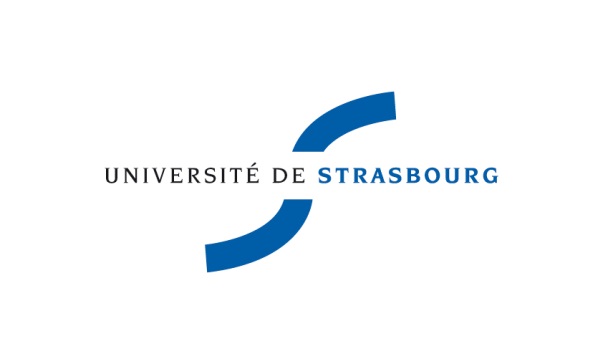 6
Une décision politique
Journée FIEDPhilippe PORTELLI – 19 mars 2014
Il a été proposé au COS Numérique de valider la mise en œuvre de la stratégie suivante :

D’accompagner les projets de MOOC déposés et validés dans l’appel à projets IDEX
Il est apparu comme nécessaire de matérialiser une offre d’accompagnement lisible pour les composantes et de cadrer l’émergence éventuelle des MOOC en mutualisant les approches.
Il est apparu comme nécessaire de bâtir un contexte de production « industrialisée » des MOOC.
Les financements obtenus par ces projets limitent les risques dans la phase d’accélération.

D’organiser la réflexion sur l’évolution de l’offre de l’université
Plusieurs instances se sont emparées du sujet pour appuyer la mise en œuvre d’une stratégie raisonnée fondée sur les observations du déroulement des premiers projets : comité de la formation, comité avec les composantes, etc. L’articulation est assurée par le référent MOOC.

De travailler sur l’impact de nos MOOC au niveau national ou international
Par l’introduction des MOOC produits dans la plateforme nationale FUN
Par l’étude de la diffusion partenariale au sein d’autres plateformes (mise en œuvre d’un nouveau modèle économique)
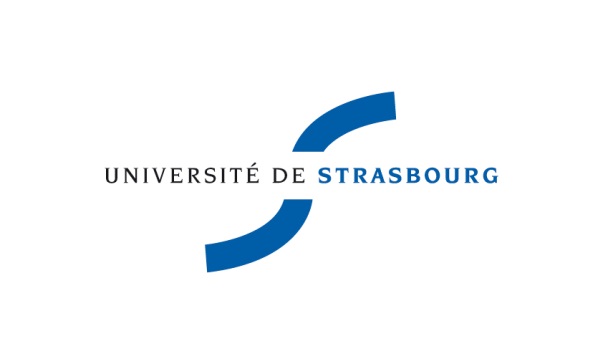 7
Une mise en œuvre cadrée
Journée FIEDPhilippe PORTELLI – 19 mars 2014
Validation
Réalisation
Ecriture
Diffusion
EQUIPE PEDAGOGIQUE
Ecriture du projet
Appel à projets
IDEX
Formation
Cellule IDEX
Réception et instruction
EQUIPE PEDAGOGIQUE
Ecriture  et création des contenus
Si MOOC
Contractualisation de l’établissement avec FUN pour diffusion sur la plateforme nationale
Référent + correspondant MOOC (DUN) 
Assistance à l’écriture du dossier
COLLEGIUM
Validation du projet
et classement
DUN / DI / IDIP
Expertise pédagogique, d’ingénierie et technique
DUN / DI / IDIP
Ingénierie pédagogique, médiatisation, réalisation
COMPOSANTE
Dépôt du projet
Sinon Implantation dans la plateforme MOODLE UNISTRA
CFVU
Validation du projet
et classement pour financement
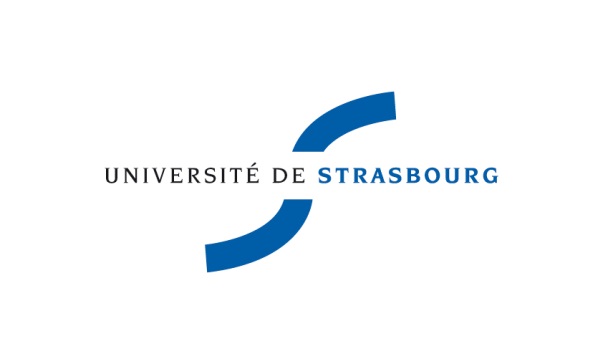 Validation
Réalisation
Diffusion
8
Vers un schéma industrialisé
Journée FIEDPhilippe PORTELLI – 19 mars 2014
Accompagnement DUN
dans le processus
non
non
Soutien DUN en valorisation ?
oui
Recherche financement
fructueuse ?
oui
Accompagnement 
IDIP sur demande
Interne à
l’établissement
non
Origine 
de la demande
PROJET
MOOC
oui
Financé ?
Validation composante / CFVU
Mise en oeuvre (DUN, IDIP,etc)
oui
Prestation externe facturée par la DUN
Financé ?
Externe
à l’établissement
non
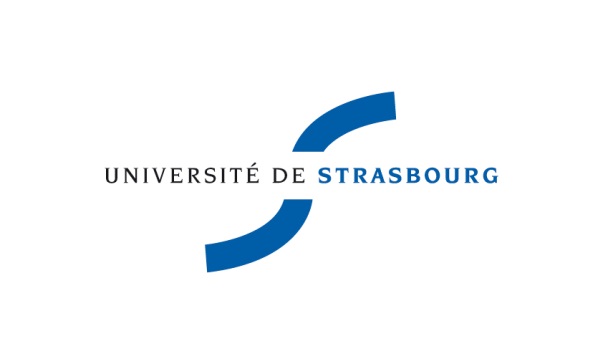 9
MOOCde l’innovation à l’industrialisationMerci de votre attention
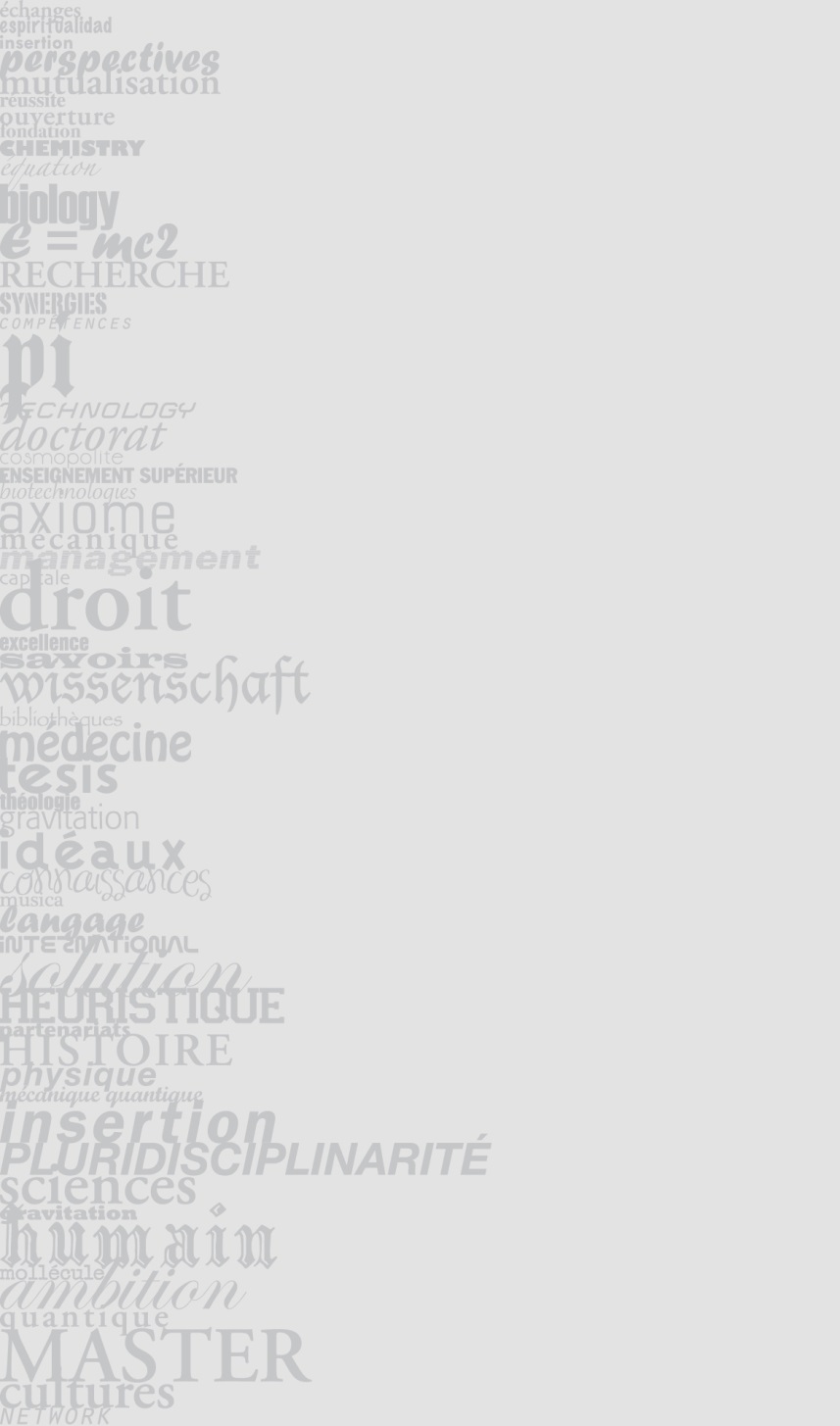 philippe.portelli@unistra.fr
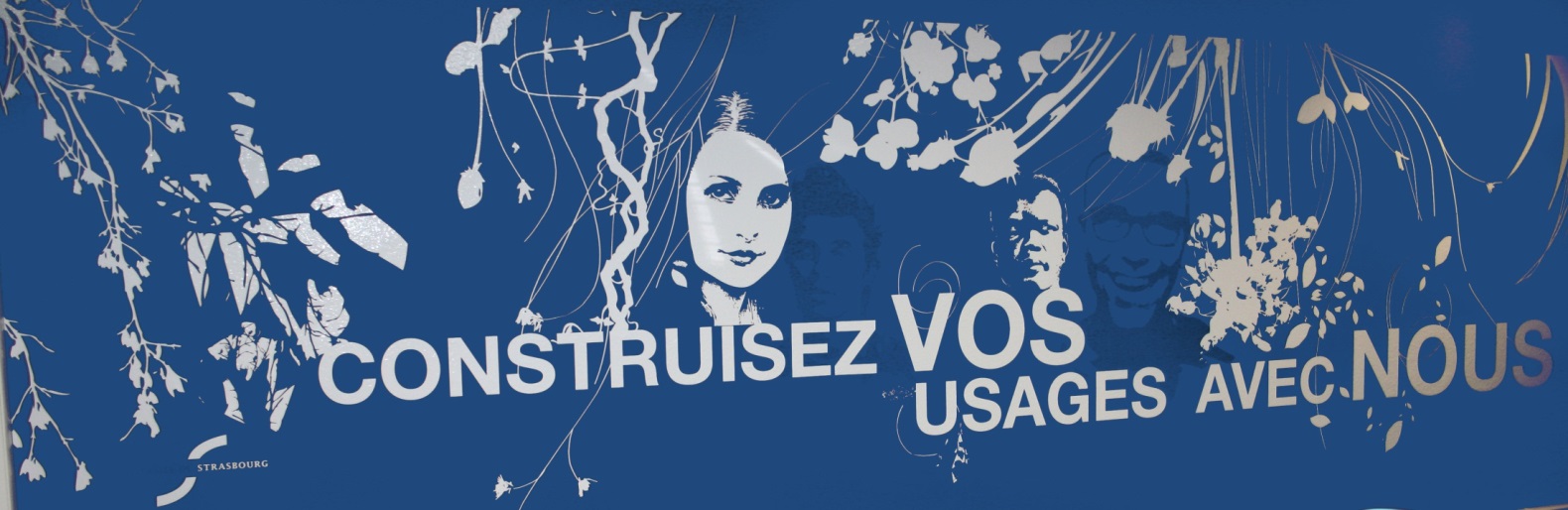 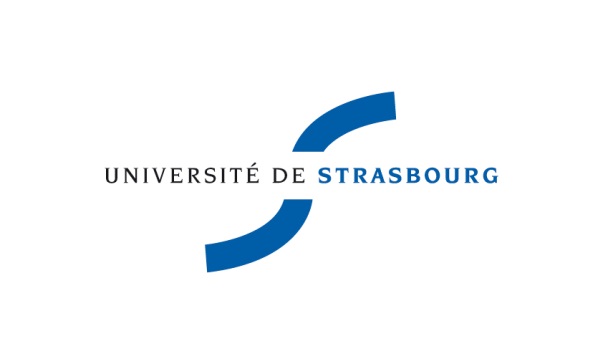